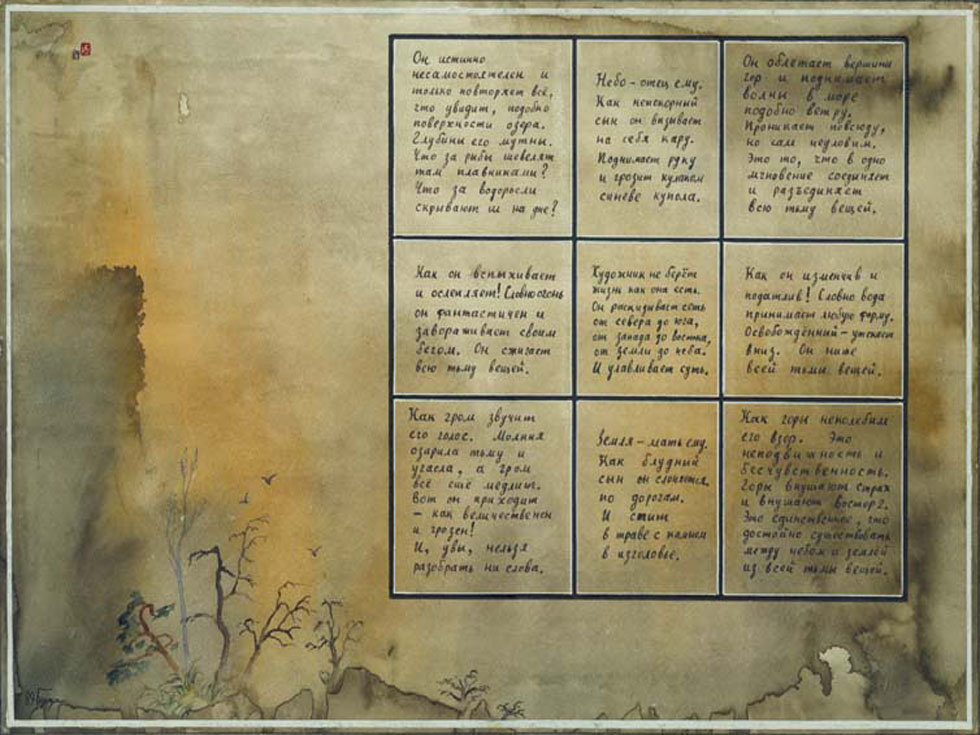 Игорь Борисович Бурдонов
Александр Сергеевич Косачев

Финальная модель
спецификации
и удаление
неконформных трасс
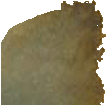 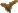 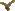 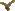 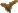 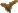 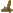 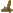 Институт Системного Программирования РАН
1
Финальная модель спецификации и удаление неконформных трасс
(25)
Игорь Борисович Бурдонов & Александр Сергеевич Косачев,   ИСП РАН
Формализация тестирования: основные понятия
Реализация = модель исследуемой системы
Спецификация = модель, описывающая требования к системе
Отношение конформности      Реализации  Спецификации
Тестирование = проверка конформности в процессе эксперимента:
тест, подменяя собой окружение реализации, взаимодействует с реализацией
И выносит вердикт pass (проходит) или fail (ошибка).
Отношение «проходит»      Реализации  Тесты
Набор тестов полный для заданной спецификации, если для  реализации
	реализация проходит каждый тест из набора
	реализация конформна спецификации
2
Финальная модель спецификации и удаление неконформных трасс
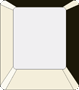 B
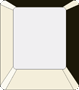 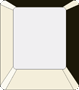 A
C
(25)
Игорь Борисович Бурдонов & Александр Сергеевич Косачев,   ИСП РАН
Формализация тестирования: семантика взаимодействия
L - алфавит внешних действий
R 2L  - кнопки с наблюдаемыми отказами
Q 2L - кнопки с ненаблюдаемыми отказами
Семантика =
Окружение
L  2L = , (R)  (Q) = L   и   R  Q = 
воздействие
наблюдение
Воздействие = нажатие кнопки(кнопка A разрешает выполнять действия из множества A)
Реализация
Два вида наблюдений (при нажатии кнопки A) :
zA – внешнее действие
A     – отказ (нет действий из A) – только для AR
Примеры семантик:
failure trace semantics: R = 2L   и   Q = 
ioco-semantics: L = Inputs  Outputs,  R = {}, где  = Outputs, и   Q = {{x} | xInputs}
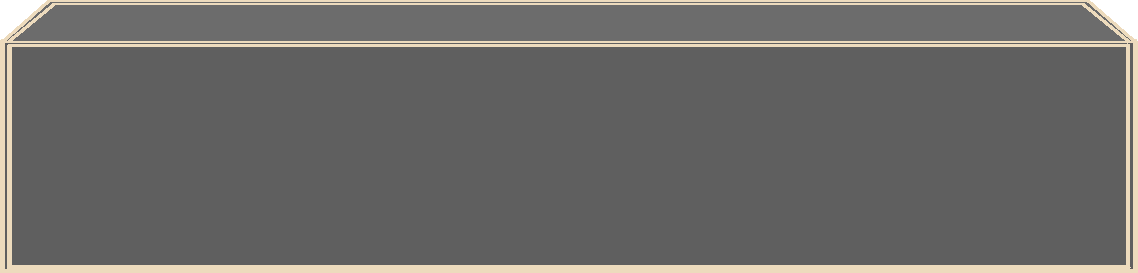 Машина тестирования: чёрный ящик, внутри реализация
...
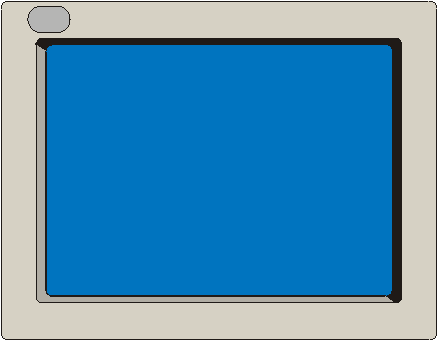 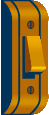 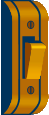 3
Финальная модель спецификации и удаление неконформных трасс
(25)
Игорь Борисович Бурдонов & Александр Сергеевич Косачев,   ИСП РАН
Формализация тестирования: семантика взаимодействия
 = Внутреннее действие (ненаблюдаемо и всегда разрешено)
Нет приоритетов: если действие разрешено и определено, оно может выполняться
Практические предположения:
1.	Бесконечная последовательность любых действий выполняется бесконечное время,
	а конечная последовательность – конечное время.
«Передача» тестового воздействия в реализацию и наблюдения от реализации
	выполняется за конечное время.
 = дивергенция = бесконечная последовательность -действий («зацикливание»)
Ненаблюдаемые отказы (Q-отказы)
 = разрушение = любое нежелательное поведение реализации (всегда разрешено)
Безопасное тестирование =	1) нет попыток выхода из дивергенции,
				2) нет разрушения,
				3) не возникает ненаблюдаемый отказ
4
Финальная модель спецификации и удаление неконформных трасс
(25)
Игорь Борисович Бурдонов & Александр Сергеевич Косачев,   ИСП РАН
Модель: LTS (Labelled Transition System)
S = LTS( VS, L, ES, s0 )
S+
S



начальное состояние

множество переходов
1
2
4
a
алфавит внешних действий
множество состояний
c

,{a}
b
c
Переход   szs`, где   s, s`VS   и   z  L  {,}
0
3
5
b
Маршрут = цепочка смежных переходов
sz1s1z2s2z3…znsn
,{a},{b},{a,b}
,{a},{c},{a,c}
L ={a, b, c}
Отказ  P  в состоянии  s      из  s  нет переходов по действиям  zP, - и -переходов.
Добавим переходы-петли по отказам.
Состояние дивергентно, если в нём начинается бесконечная цепочка -действий.
Добавим переходы из дивергентных состояний по  в терминальное состояние.
Туда же перенаправим переходы по .
S+  =  LTS   S   с добавленными петлями отказов, -переходами и новыми -переходами.
(Тестовая) история = чередующаяся последовательность кнопок и наблюдений.
Трасса = подпоследовательность наблюдений.
Трасса LTS  = цепочка пометок (с пропуском ) на переходах маршрута.
tr (S+)

5


Финальная модель спецификации и удаление неконформных трасс
(25)
Игорь Борисович Бурдонов & Александр Сергеевич Косачев,   ИСП РАН
Гипотеза о безопасности и безопасная конформность.Отношение безопасности кнопок
LTS   N:   P  RQ       tr (N+)  (LR)* 
Кнопка   P   неразрушающая   в   N   после трассы :
P safe N after      =def    <>   tr (N+)     &     uP  <u,>   tr (N+)
Реализация   I:   P  RQ       tr (I+)  (LR)* 
Кнопка   P   безопасна по safe in   в   I   после трассы :
P safe in I after    =def    P safe I after      &     (P  Q          <P>  tr (I+))
Спецификация  S:   R  R     z  L     Q  Q       tr (S+)  (LR)* 
Кнопка   безопасна по safe by   в   S   после трассы :
1. R safe by S after           R safe S after 
2. P  RQ     P safe S after      &     z  P     &     <z>  tr (S+)
     P`  RQ     z  P`     &     P` safe by S after 
3. Q safe by S after           Q safe S after      &     v  Q    <v>  tr (S+)
6
Финальная модель спецификации и удаление неконформных трасс
(25)
Игорь Борисович Бурдонов & Александр Сергеевич Косачев,   ИСП РАН
Гипотеза о безопасности и безопасная конформность.Безопасные наблюдения и трассы
Безопасные (после трассы) наблюдения:
R-отказ  R  безопасен, если после трассы безопасна кнопка  R. 
Действие  z  безопасно, если оно разрешается некоторой кнопкой,
безопасной после трассы: 
z safe S after    =def   P  RQ     z  P     &     P safe S after 
z safe in I after    =def   P  RQ     z  P     &     P safe in I after  
z safe by S after    =def   P  RQ     z  P     &     P safe by S after 
Безопасные трассы: трасса        безопасна (по  safe,   safe in,   safe by) 
<>  tr (N+)	&       u  (  <u> префикс         u safe N after   )
<>  tr (I+)	&       u  (  <u> префикс         u safe in I after   ) 
<>  tr (S+)	&       u  (  <u> префикс         u safe by S after   )
Safe(N),   SafeIn(I),   SafeBy(S) = Safe(S)   –   множества безопасных трасс
7
Финальная модель спецификации и удаление неконформных трасс
(25)
Игорь Борисович Бурдонов & Александр Сергеевич Косачев,   ИСП РАН
Гипотеза о безопасности и безопасная конформность.
Гипотеза о безопасности:
I safe for S   =def   ( <>  tr (S+)    <>  tr (I+) )
&      Safe(S)  tr (I+)   P  RQ
( P safe by S after        P safe in I after   )
SafeImp( R/Q, S, safe by )
ConfImp( R/Q, S, safe by )
Безопасная конформность:
I saco S    =def    I safe for S
	&      Safe(S)  tr (I+) P safe by S after 
	obs( , P, I )      obs( , P, S ), где
obs( , P, N )   =def   { u | <u>  tr (N+)    &   ( u  P    u = P   &   P  R ) }
– множество наблюдений, которые можно получить в модели  N
при нажатии кнопки  P  после трассы  .
тестируемое
условие
8
Финальная модель спецификации и удаление неконформных трасс
(25)
Игорь Борисович Бурдонов & Александр Сергеевич Косачев,   ИСП РАН
Генерация тестов. Определение теста
Тест как инструкция оператору:    в каждом пункте указана кнопка  P, 
и для каждого наблюдения  u, разрешаемого P, 
указан следующий пункт или вердикт (pass или fail);       u  P      u = P  R
Тест как префикс-замкнутое множество конечных историй:
максимальная история заканчивается наблюдением и ей приписан вердикт,
немаксимальная история, заканчивающаяся кнопкой, продолжаетсятолько теми наблюдениями, которые разрешаются этой кнопкой, и обязательно продолжается теми из них, которые встречаютсяв безопасно-тестируемых реализациях после подтрассы истории.
Тест безопасен, если для каждой его истории, заканчивающейся кнопкой,эта кнопка безопасна в спецификации после подтрассы этой истории.
Иначе: подтрассы всех историй – тестовые трассы, где тестовая трасса – это
трасса     Safe(S)   или ее продолжение   <u>,  где    u safe by S after .
9
Финальная модель спецификации и удаление неконформных трасс
(25)
Игорь Борисович Бурдонов & Александр Сергеевич Косачев,   ИСП РАН
Генерация тестов. Полный набор тестов
Реализация проходит тест, если её тестирование этим тестом всегда заканчивается
с вердиктом pass, и проходит набор тестов, если проходит каждый тест из набора.
Набор тестов полный, если реализация проходит его в том и только том случае,когда она конформна спецификации.
Примитивный тест строится по немаксимальной безопасной трассе спецификации:
<u1, u2,…, un>       < P1,u1, P2,u2,…, Pn ,un, P` >,     где   PiRQ,
P` safe by S after  <u1,…,un>,    Pi safe by S after  <u1,…,ui-1>,
если uiR, то Pi=ui;  если uiL, то uiPi & Pi safe by S after  <u1,…,ui-1>.
Наблюдение  u  после  P`  или после   Pi   для   uui ,   заканчивает историю:
вердикт = pass, если подтрасса истории есть в спецификации.
Набор всех примитивных тестов полный.
Тест строгий, если он не фиксирует ложных ошибок и не пропускает обнаруженныхошибок, т.е. после трассы, которой нет в спецификации, вердикт всегда   fail.
Строгий тест равен объединению некоторого множества примитивных тестов.
10
Финальная модель спецификации и удаление неконформных трасс
(25)
Игорь Борисович Бурдонов & Александр Сергеевич Косачев,   ИСП РАН
Финальная модель. Финальные трассы спецификации
Что нужно для генерации тестов по спецификации  S: 
1) Безопасные по safe by трассы спецификации.	       SafeBy(S)   =   Safe(S).
2) Безопасность кнопок по safe by после таких трасс.    safe by       safe.
Финальные трассы спецификации  S  при заданном   safe by:
1)	безопасные трассы    SafeBy(S)   =   Safe(S), 
	а также для       Safe(S)    трассы вида:
2)	<>     tr (S+) ,
3)	<z,>   tr (S+) , если <>    tr (S+), 
4)	<z>     tr (S+) , если <>    tr (S+)  и  <z,>    tr (S+),
5)	<Q>,  если  Q  Q,  Q safe S after   и Q safe by S after .
ftr ( S,  safe by )
Финальныесуффиксы.
Трассы для
задания
safe
Q-суффиксы.safe \ safe by
11
Финальная модель спецификации и удаление неконформных трасс
(25)
Игорь Борисович Бурдонов & Александр Сергеевич Косачев,   ИСП РАН
Финальная модель. Финальная RTS (Refusal Transition System)
RTS – это детерминированная LTS в алфавите LR{}
(детерминированный порождающий граф, в котором
одна начальная вершина и все вершины конечные).
Финальная RTS   S f  =  frts ( S, safe by )   – это такая RTS, что
tr ( S f )  =  ftr ( S, safe by ).
Без ограничения общности будем считать, что в финальной RTS:
переходы по   ,    и  Q-отказам  заканчиваются в терминальном состоянии  ,
есть только один переход по    :      ,  и в состоянии    нет других переходов.
Полезные свойства финальной RTS:
RTS детерминирована: каждая её трасса заканчивается ровно в одном состоянии.
Безопасные трассы – это все трассы, которые не заканчиваются в    и  .
Кнопка безопасна после трассы, если в состоянии, где заканчивается трасса,нет перехода по дивергенции,нет перехода по действию из этой кнопки, ведущего в состояние ,и если это Q-кнопка Q, то нет перехода по отказу Q.
12
Финальная модель спецификации и удаление неконформных трасс
+
детерминизация
(25)
Игорь Борисович Бурдонов & Александр Сергеевич Косачев,   ИСП РАН
Финальная модель. Построение финальной RTS
+
Детерминированный
порождающий граф
разности safe \ safe by
детерминизация
S
S+
D
F
G
S = LTS( V, L, E, s0 )        S+ = LTS( V{}, LR{}, E+, s0 )
добавление переходов-петель по отказам,переходов по  из дивергентных состояний в терминальное состояние ,перенаправление переход по  в терминальное состояние .
S+       D = LTS( VD = 2V{}, LR{}, ED, d0 = s0 after  )
			 A, B  VD     u  LR{,} 
			B =  ( A after u )  	   A  u  B,
где для трассы   ,  состояния   s   и множества состояний   A:
s after   = множество состояний после трассы  , начинающейся в состоянии   s,
A after   = {s after |sA}.
13
Финальная модель спецификации и удаление неконформных трасс
(25)
Игорь Борисович Бурдонов & Александр Сергеевич Косачев,   ИСП РАН
Финальная модель. Построение финальной RTS
+
Детерминированный
порождающий граф
разности safe \ safe by
детерминизация
S
S+
D
F
G
D = LTS( VD, LR{}, ED, d0 ),    G = LTS( VG, LRQ{}, EG, g0 )
    F = LTS( VF = (VD  (VG  {-}))  {, },  LRQ{},  EF,  f0 =  ( d0, g0 ))
 d, d`  VD       g, g`  VG  {-}      u  LR     Q  Q
						   ,
d   &   d   &   dud`   &   d`	   (d, g)u,
d   &   dd`				   (d, g),
gQg`					   (d, g)Q,
dud`   &   gug`				   (d, g)u(d`, g`).
dud`   &   gu   &   u safe d		   (d, g)u(d`, -).
неразрушающийопасный Q-отказ
u   –   безопасное наблюдение
после безопасной трассы, заканчивающейся в состоянии   d
14
Финальная модель спецификации и удаление неконформных трасс
(25)
Игорь Борисович Бурдонов & Александр Сергеевич Косачев,   ИСП РАН
Финальная модель. Ограниченный safe by
Ограниченный safe by:
После трасс, заканчивающихсяв одном множестве состояний,одинакова безопасность кнопок
+
детерминизация
S
S+
D
F
D = LTS( VD, LR{}, ED, d0 )
    F = LTS( VF = VD  {, },  LRQ{},  EF,  d0 )
 d, d`  VD       u  LR     Q  Q  
						   ,
d   &   d   &   dud`   &   d`	   du,
d   &   dd`				   d,
Q safe d   &   Q safe by d 			   dQ,
dud`   &   u  safe  d 			   dud`.
Ограниченный
safe by
регулярный,
если S конечна
неразрушающийопасный Q-отказ
u   –   безопасное наблюдение
после безопасной трассы, заканчивающейся в состоянии   d
15
Финальная модель спецификации и удаление неконформных трасс
(25)
Игорь Борисович Бурдонов & Александр Сергеевич Косачев,   ИСП РАН
Пополнение спецификации.
Неконформные трассы и нерефлексивность конформности
Безопасная трасса спецификации конформная,
если она встречается хотя бы в одной конформной реализации.
Пополнение - удаление неконформных трасс из спецификации.
Наличие неконформных трасс в спецификации является следствием
нерефлексивности конформности saco, в том числе и отношения ioco.
Нерефлексивность конформности является следствием
наличия в семантике Q-отказов.
Если все отказы наблюдаемы, 
любая спецификация в такой семантике конформна сама себе,
и в ней нет неконформных трасс.
16
Финальная модель спецификации и удаление неконформных трасс
(25)
Игорь Борисович Бурдонов & Александр Сергеевич Косачев,   ИСП РАН
Пополнение спецификации. Неконформные трассы
Пополнение спецификации для ioco. «Программирование», 2011, No. 1.
ioco-семантика: I = {x}, O = {a, b}
Пример 1
a, b,   ?
a, b,   ?
x
x




a
x
x
x
x
1
4
1
4
S2
S1


x
x
нет b


a
a
a
a
нет 

x

x
x
x
0
2
5
7
0
2
5
7
есть a
x
нет b
нет a




b
b
b
x
нет 
x
x
x
нет 
3
6
8
3
6



Трасса  , x,   конформна слева и неконформна справа.





17


Финальная модель спецификации и удаление неконформных трасс
(25)
Игорь Борисович Бурдонов & Александр Сергеевич Косачев,   ИСП РАН
Пополнение спецификации. Неконформные трассы
Пополнение спецификации для ioco. «Программирование», 2011, No. 1.
ioco-семантика: I = {x}, O = {a, b}
Пример 2
x
x




a
x
x
x
x
1
4
1
4
S4
S3


x
x




a
a
a
a

x

x
x
x
0
2
5
7
0
2
5
7
x




b
b
b
x
x
x
x
3
6
8
3
6
Трасса    конформна слева и неконформна справа.





18


Финальная модель спецификации и удаление неконформных трасс
(25)
Игорь Борисович Бурдонов & Александр Сергеевич Косачев,   ИСП РАН
Пополнение спецификации. Неконформные трассы
Пополнение спецификации для ioco. «Программирование», 2011, No. 1.
ioco-семантика: I = {x}, O = {a, b}
Пример 3
x
x




a
x
x
x
x
1
4
1
4
S6
S5


x
x




a
a
a
a

x

x
x
x
0
2
5
7
0
2
5
7
x






b
b
b
x
x
x
x
3
6
8
3
6
Пустая трасса конформна слева и неконформна справа.




19


Финальная модель спецификации и удаление неконформных трасс
(25)
Игорь Борисович Бурдонов & Александр Сергеевич Косачев,   ИСП РАН
Пополнение спецификации. Неконформные трассы
Пополнение спецификации для ioco. «Программирование», 2011, No. 1.
ioco-семантика: I = {x,x`}, O = {a, b}
ioco-семантика: I = {x}, O = {a, b}
Пример 4
x`
x





a
S52
x
x`
x
x`
x
1
1`
4`
4
1
4


x
x
x`

S2


a
a
a
S5
x
x
x`
x`


x
x
0
2
5
7
0`
2`
5`
7`
0
2
5
7
x
x`





b
b
x
x
x`
x
x`

x
3`
6`
8`
3
6
8
3
6
При пополнении добавляются некоторые новые трассы (синие),а некоторые старые трассы удаляются (бледно-серые).


20


Финальная модель спецификации и удаление неконформных трасс
(25)
Игорь Борисович Бурдонов & Александр Сергеевич Косачев,   ИСП РАН
Пополнение спецификации. Семантика пополнения
Удаление из спецификации неконформных трасс. Препринт №23, ИСП РАН, 2011.
http://www.ispras.ru/ru/preprints/archives/prep_23_2011.php

,

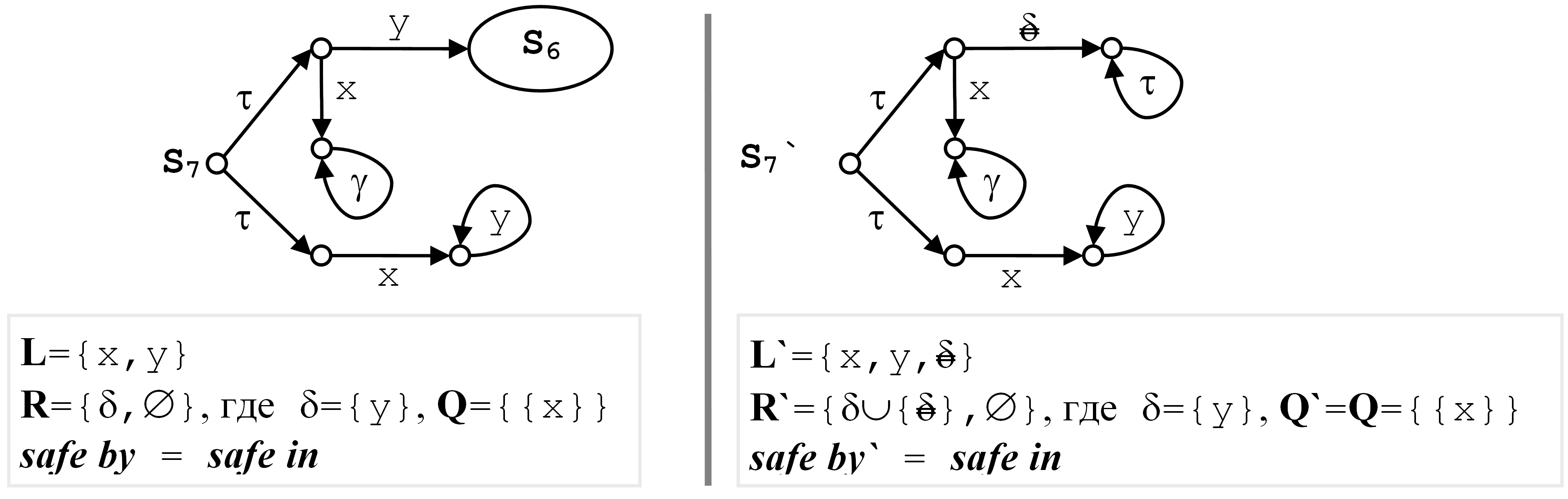 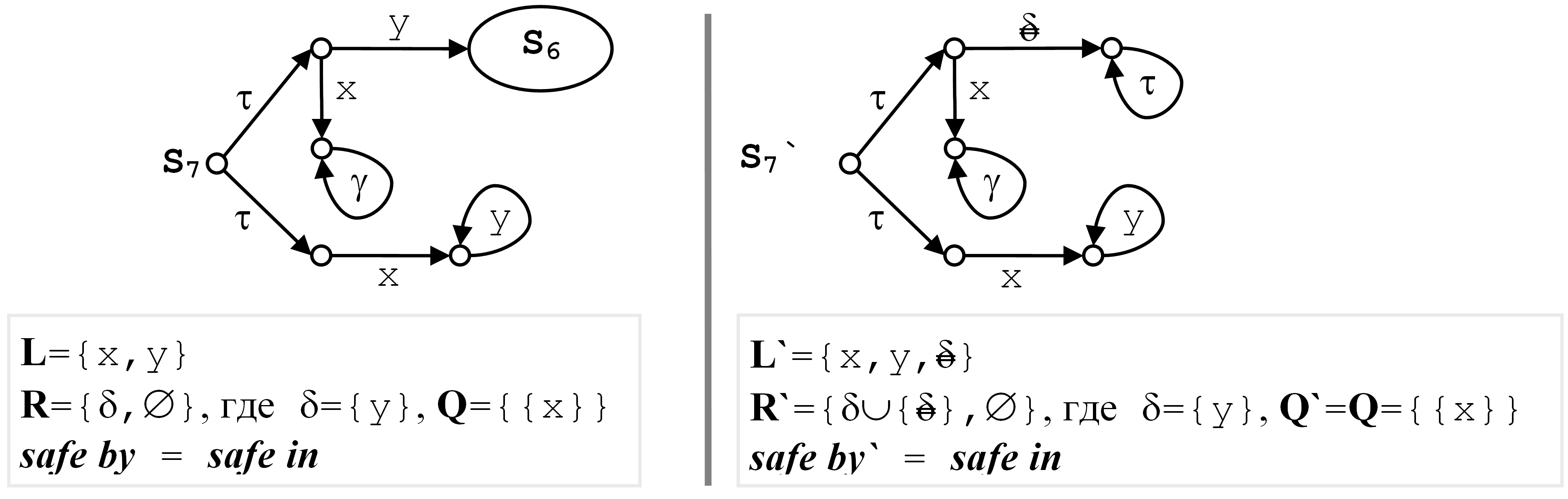 Пополнение
в расширенной
семантике
Пример 5
x


,
,
неконформна
из-за трассы   <, x, >
,
,
конформна,
потому что теперь x опасен после  
В общем случае не существует
пополнения в той же самой семантике
Расширение семантики:
«решётчатая» семантика:
R# = { P  { P } | P  R }
Q# = { P  { P } | P  Q }
P  - не-отказ, действие не из L
=
Пополнения нет в семантике, где есть
хотя бы две R-кнопки  AB  и  AB  L
=
=


21


Финальная модель спецификации и удаление неконформных трасс
(25)
Игорь Борисович Бурдонов & Александр Сергеевич Косачев,   ИСП РАН
Пополнение спецификации. Определение в общем случае
Удаление из спецификации неконформных трасс. Препринт №23, ИСП РАН, 2011.
http://www.ispras.ru/ru/preprints/archives/prep_23_2011.php
Пусть спецификация задана парой  (R/Q-семантика,  финальная RTS  S)
Определим отношение «L-вложенности» пар    (R/Q,  S)   L  (R`/Q`,  S`) :
1. (R`/Q`,  S`) не сужает класс безопасно-тестируемых реализаций в алфавите L:
SafeImp(R/Q, S)  MODEL(L)    SafeImp(R`/Q`, S`)  MODEL(L).
2. (R`/Q`,  S`) определяет тот же класс конформных реализаций в алфавите L:
ConfImp(R/Q, S)  MODEL(L)   =   ConfImp(R`/Q`, S`)  MODEL(L).
L-эквивалентные семантики (те же тестовые возможности для реализаций
в алфавите L):   R`/Q` L R/Q    =def     R = {PL | PR`}   &   Q = {PL | PQ`}
L-конус:   (R/Q, S)L  =  {(R`/Q`, S`) | (R/Q, S) L (R`/Q`, S`)  &   R`/Q` L R/Q }
Пополнение = спецификация из L-конуса, в которой нет неконформных трасс.
22
Финальная модель спецификации и удаление неконформных трасс
(25)
Игорь Борисович Бурдонов & Александр Сергеевич Косачев,   ИСП РАН
Пополнение спецификации. Условия конечности
Удаление из спецификации неконформных трасс. Препринт №23, ИСП РАН, 2011.
http://www.ispras.ru/ru/preprints/archives/prep_23_2011.php
С помощью не-отказов удаётся построить пополнение для любой исходной спецификации в любой исходной семантике с любым отношением safe by.
Когда возможно алгоритмически построить конечное пополнение– в виде конечной финальной RTS?
Достаточные условия:
Конечность алфавита внешних действий.
Конечность финальной RTS-модели исходной спецификации(конечность LTS-модели + конечность семантики + регулярность safe by).
23
Финальная модель спецификации и удаление неконформных трасс
(25)
Игорь Борисович Бурдонов & Александр Сергеевич Косачев,   ИСП РАН
Пополнение спецификации. -финальная RTS
Удаление из спецификации неконформных трасс. Препринт №23, ИСП РАН, 2011.
http://www.ispras.ru/ru/preprints/archives/prep_23_2011.php
В решётчатой семантике переходы помечаются: действиями из алфавита L, не-отказами (для R- и Q-кнопок), R-отказами, а также    и  .
Выделены четыре состояния:  , , `, .
=
P – кнопка P безопасна


=

P – кнопка P опасна
Безопасные
трассы
начальное
состояние


=

P – кнопка P безопасна
отказ PR не актуален
`
24
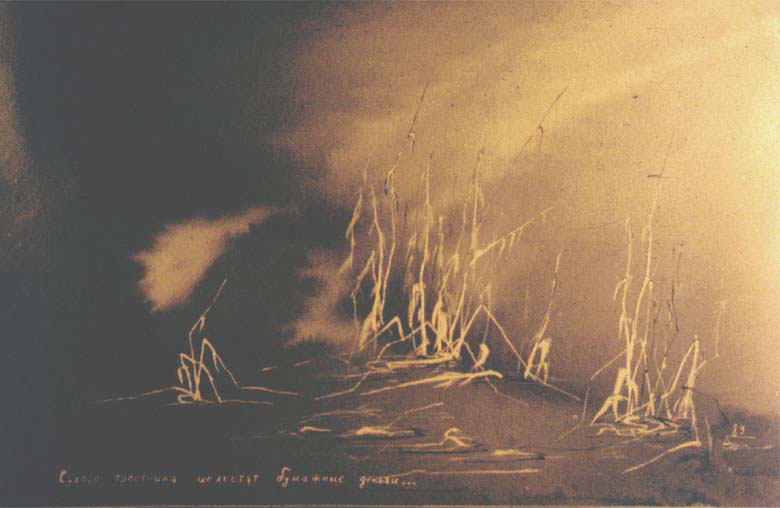 Финальная модель спецификации и удаление неконформных трасс
Игорь Борисович Бурдонов & Александр Сергеевич Косачев,   ИСП РАН
Спасибо за внимание!
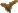 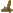 25